Program prevence kriminalitya závislostního chování 2025
Informační seminář pro žadatele
Oddělení bezpečnosti a prevence, Odbor bezpečnosti a krizového řízení, KÚKK
Oddělení krajských dotací, Odbor investic, KÚKK
11. 12. 2024
Program prevence kriminality a závislostního chování
USNESENÍ


Schválen a vyhlášen Zastupitelstvem Karlovarského kraje 
dne 9. 12. 2024
11. 12. 2024
2
Program prevence kriminality a závislostního chování
Karlovarský kraj | KV Kraj (kr-karlovarsky.cz)
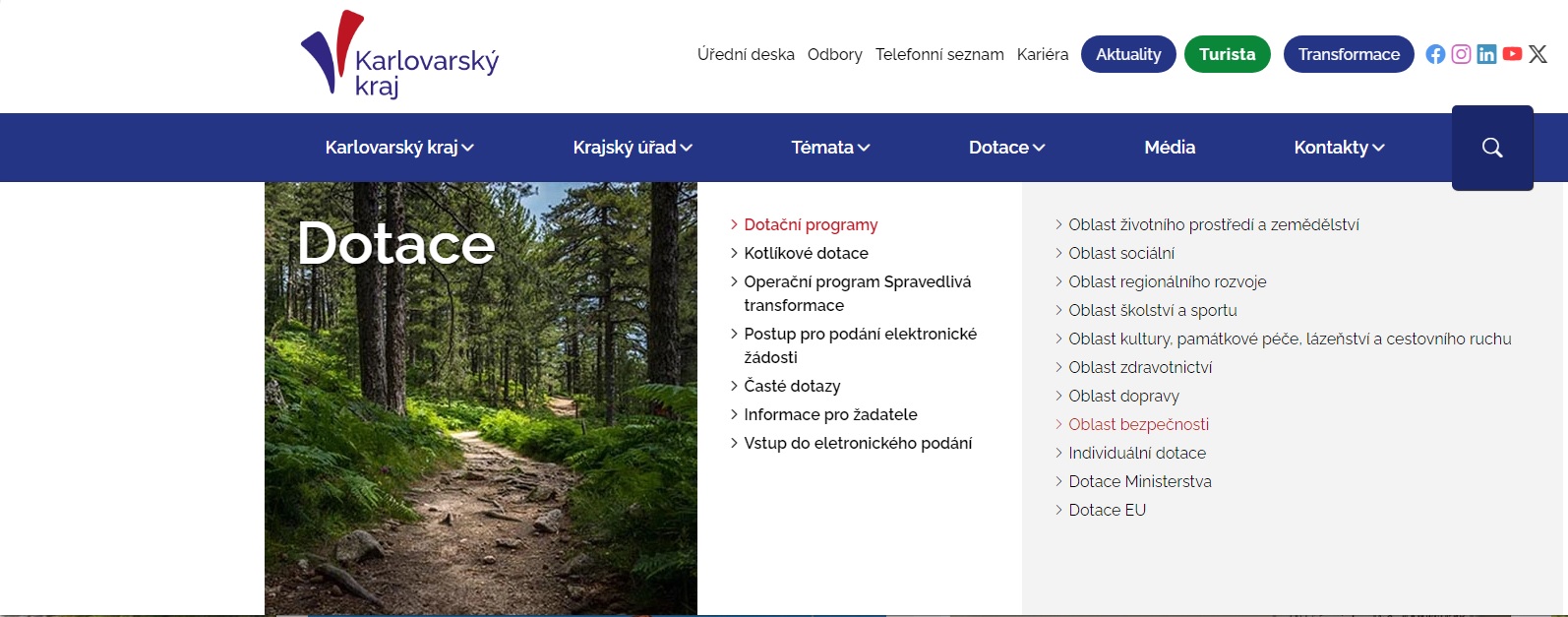 11. 12. 2024
3
[Speaker Notes: - záložka Informace pro žadatele – aktuální informace – způsob přihlášení, nečinnost systému apod.]
Program prevence kriminality a závislostního chování
11. 12. 2024
4
Program prevence kriminality a závislostního chování
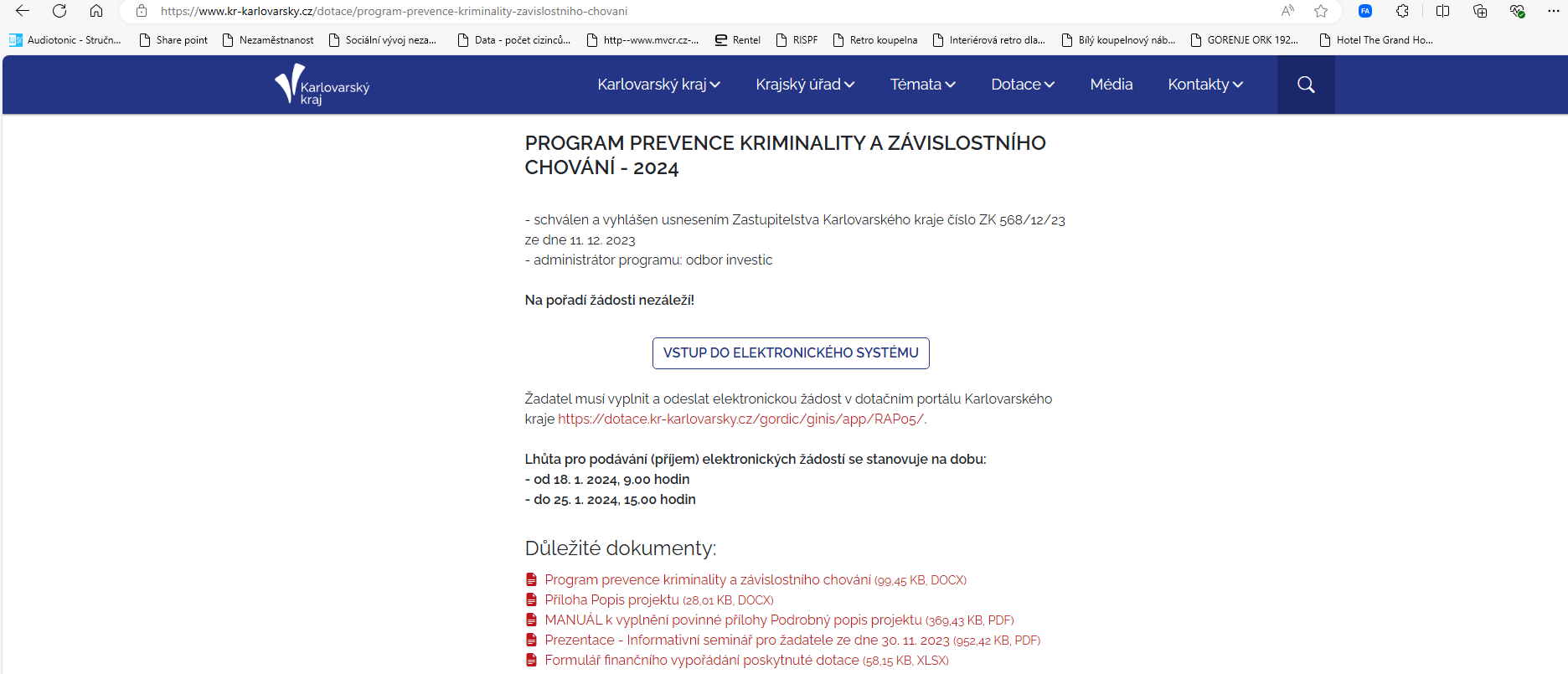 Program_PK_a_ZCH_2025.docx
11. 12. 2024
5
Program prevence kriminality a závislostního chování
Rozpočet programu: 2 200 000 Kč

Maximální výše dotace (1 žádost): 150 000 Kč

Finanční spoluúčast žadatele: 0 % (poskytováno 100 %) 

Žadatel může podat maximálně 2 žádosti
11. 12. 2024
6
[Speaker Notes: možné podat dvě žádosti na dva různé projekty v rámci dotačního programu
rozpočet navýšen o 200 000 Kč vzhledem k minulému roku 
poskytováno 100 % na uznatelné náklady]
Program prevence kriminality a závislostního chování
Lhůta pro podávání (příjem) elektronických žádostí:

	od 15. 1. 2025, 09:00 hodin
	do 22. 1. 2025, 15:00 hodin   

Lhůta pro dodání listinné žádosti:
	do 5. 2. 2025 

Předběžné vyplnění a uložení žádosti možné již od 31. 12. 2024.
11. 12. 2024
7
[Speaker Notes: - na pořadí žádostí nezáleží]
Program prevence kriminality a závislostního chování
Okruh způsobilých žadatelů

obce v územním obvodu Karlovarského kraje,

církevní právnické osoby podle zákona č. 3/2002 Sb., o svobodě náboženského vyznání a postavení církví a náboženských společností a o změně některých zákonů (zákon o církvích a náboženských společnostech), ve znění pozdějších předpisů,

nadace a nadační fondy podle zákona č. 89/2012 Sb., občanský zákoník, ve znění pozdějších předpisů,

obecně prospěšné společnosti podle zákona č. 248/1995 Sb., o obecně prospěšných společnostech,

spolky a ústavy podle zákona č. 89/2012 Sb., občanský zákoník, ve znění pozdějších předpisů
11. 12. 2024
8
[Speaker Notes: nestátní nezisková organizace, která má sídlo mimo územní obvod Karlovarského kraje, pokud zde bude realizovat svůj projekt
možné také realizovat preventivní projekty ve školách]
Program prevence kriminality a závislostního chování
Povinné přílohy k žádosti

a) doklad o vlastnictví bankovního účtu žadatele
b) plná moc v případě zastoupení žadatele na základě plné moci
c) úplný výpis z Evidence skutečných majitelů
d) podrobný popis projektu – příloha 2
e) doklad o volbě nebo jmenování statutárního zástupce žadatele nebo oprávněné osoby, nelze-li toto zjistit z veřejných rejstříků
11. 12. 2024
9
Program prevence kriminality a závislostního chování
Účel, předmět dotace

Dotace je určena na projekty z oblasti bezpečnosti a prevence, které se zaměřují výhradně na potlačování sociálně patologických jevů a zvyšují pocit bezpečí občanů na území měst a obcí v Karlovarském kraji:
studie, výzkumné práce (např. odborné projekty zpracování statistik vývoje nápadu trestné činnosti v obci, ankety a průzkumy veřejného mínění týkající se bezpečnostní situace v obci, analýzy drogové scény a výskytu závislostního chování v obci aj.), 
podpora informovanosti občanů, medializaci problematiky prevence kriminality a závislostního chování (např. informační kampaně na rizikové téma, motivace občanů k aktivnímu přístupu pro zajišťování vlastního zdraví, bezpečnosti, a ochrany majetku),
projekty zaměřené na odstraňování kriminogenních situací, omezování příležitostí ke spáchání zejména majetkové trestné činnosti (dále jen „TČ“) a na zvyšování pravděpodobnosti dopadení pachatele, 
vzdělávání odborné i laické veřejnosti zejména v oblasti nových hrozeb a trendů (kriminalita v kybernetickém prostředí, nelátkové závislosti, nové psychoaktivní látky, sebepoškozování, (digitální) wellbeing, duševní zdraví, finanční gramotnost, dluhové poradenství, extremismus, rasismus, domácí násilí aj.)
aktivity podporující prohlubování a navazování nové spolupráce odborné veřejnosti ze státního i nestátního sektoru za účelem prevence sociálně patologických jevů,
bezpečnostní cvičení a nácviky ve školách a školských zařízení (např. ozbrojený útočník),
pomoc rizikovým skupinám osob, (potenciálním) obětem TČ (např. děti a mládež, senioři, „problémové“ rodiny, národnostní a etnické menšiny, obyvatelé v sociálně vyloučených lokalitách),
práci s pachateli TČ, snižování recidivy,
realizaci akcí či resocializačních pobytů zaměřených na zmírnění či odstranění projevů rizikového chování predelikventních a delikventních dětí a mládeže ze závadového prostředí, s poruchami chování, ohrožené sociálně patologickými jevy.
     Program pobytu bude zaměřen alespoň na jednu z uvedených oblastí: 
	- prevence kriminality
	- prevence závislostního chování
	- protidrogová prevence
projekty z oblasti protidrogové prevence a prevence závislostního chování.
11. 12. 2024
10
[Speaker Notes: Jedna žádost o dotaci bude obsahovat jeden komplexní projekt. V rámci jedné žádosti nelze požadovat finanční prostředky na několik nesouvisejících účelů žádosti o dotaci.]
Program prevence kriminality a závislostního chování
Zrušení 
maximální výše 
hodinových sazeb!
Dotace lze použít výhradně na:

úhradu nezbytně nutných nákladů (výdajů) na realizaci projektu,
tj. na náklady osobní, provozní a drobný hmotný neinvestiční majetek

Osobní náklady tvoří odměny za provedenou práci mimo pracovní poměr nutnou k vlastní realizaci projektu (DPP, DPČ, fakturované personální služby). Osobní náklady jsou pro účely použití dotace uznatelné až do výše 100 % poskytnutých finančních prostředků.Při stanovení nákladů na odměny za provedenou práci/pracovní činnost musí být respektována výše v místě realizace a čase obvyklá. 

Provozní náklady jsou náklady vynaložené v přímé souvislosti s realizací projektu, jsou nezbytné pro realizaci projektu, a jsou identifikovatelné, účetně evidované, ověřitelné a podložené průkaznými účetními záznamy.

Drobný hmotný neinvestiční majetek je majetek, jehož vstupní cena je max. 40 000 Kč/ks. Do vstupní ceny majetku se započítávají také vedlejší pořizovací náklady, tj. náklady s pořízením majetku související (např. dopravné, náklady montáž). V rámci jedné žádosti o dotaci/jednoho projektu nesmí celková částka za drobný hmotný neinvestiční majetek přesáhnout 1/3 z celkové požadované (resp. poskytnuté) částky dotace.
11. 12. 2024
11
[Speaker Notes: - zabezpečení pořízeného majetku po dobu 5 let (ztráta, poškození, zneužití, či převodu na jinou FO nebo PO)]
Program prevence kriminality a závislostního chování
Dotace se neposkytuje na:

projekty zaměřené na zvýšení bezpečnosti v dopravě (BESIP),
projekty z oblasti sociální prevence na primární úrovni bez prvků prevence kriminality, či závislostního chování,
registrované sociální služby dle zákona č. 108/2006 Sb., o sociálních službách, ve znění pozdějších předpisů,
nákup služebního stejnokroje, věcí osobní potřeby a vybavení strážníků obecní policie nesloužící k preventivním účelům (např. ve smyslu § 18 zákona č. 553/1991 Sb., o obecní policii, ve znění pozdějších předpisů),
dlouhodobý technický majetek (např. kamerové systémy),
reprezentaci, tj. pohoštění a dary (mimo společné stravování účastníků pobytových akcí s noclehem a příměstských táborů, a věcných cen do soutěží souvisejících s projektem v hodnotě max. 500 Kč pro 1 osobu),
úhradu ubytování (mimo termín konání pobytových akcí s noclehem),
pokuty,
sankce,
penále,
úroky z úvěrů,
náhrady škod,
pojistné (mimo povinně odváděné pojistné v rámci mezd),
dlouhodobé nájemné a provozní náklady fungujících a dlouhodobě zavedených služeb,
hmotný majetek, jehož cena je vyšší než 40 000 Kč/1 ks (pořízení investičního majetku),
výdaje na mzdy a úhrady cestovních výdajů zaměstnanců žadatele, které nemají žádnou souvislost s realizací projektu,
výdaje na mzdy a úhrady cestovních výdajů funkcionářů žadatele (odměny členů statutárních orgánů právnických osob, zmocněnců),
nákup, pronájem a úhradu jakýchkoli materiálů, věcí, vybavení, prostorů, cestovného a odměn za práce a pracovní činnosti, které bezprostředně nesouvisejí s realizací projektu
11. 12. 2024
12
[Speaker Notes: Příjemce dotace nesmí provozovat výdělečnou činnost v souvislosti s projektem, na který mu byla dotace poskytnuta.]
Program prevence kriminality a závislostního chování
Realizace projektu
Dotace se poskytuje na realizaci projektu 
v příslušném kalendářním roce,
tj. od 1. 1. 2025 do 31. 12. 2025. 

(možné předfinancování)
11. 12. 2024
13
[Speaker Notes: Výjimku tvoří pouze osobní náklady za měsíc prosinec 2025, které mohou být uhrazeny nejpozději do 20. 1. 2026 (datum hotovostní úhrady nebo datum uskutečnění bankovního převodu).]
Program prevence kriminality a závislostního chování
Vyhodnocení žádosti

Vadné a neúplné žádosti – žadatelé budou vyzváni k opravení, či doplnění (možné do 10 pracovních dnů od odeslání výzvy)

V případě neúplných žádostí a žádostí s vadami bude podán návrh na neposkytnutí dotace

Jednotlivé žádosti o dotaci posoudí Komise pro bezpečnost a prevenci kriminality na základě souladu s pravidly dotačního programu, adekvátnosti popisů jednotlivých projektů a předpokládané efektivity

S návrhem a doporučením komise budou následně žádosti předloženy k projednání příslušnému orgánu kraje
 
Projekty, jejichž realizace bude probíhat s žáky a studenty v době vyučování budou postoupeny odboru školství mládeže a tělovýchovy Krajského úřadu Karlovarského kraje z důvodu vydání stanoviska, které bude přílohou materiálu pro jednání orgánu Karlovarského kraje
11. 12. 2024
14
Program prevence kriminality a závislostního chování
Rozhodnutí o žádosti

Lhůta pro rozhodnutí o žádosti se stanovuje na 180 pracovních dnů ode dne přijetí elektronické žádosti v informačním systému Karlovarského kraje.

O rozhodnutí příslušného orgánu Karlovarského kraje bude žadatel vyrozuměn nejpozději do 15 pracovních dnů ode dne zveřejnění ověřeného usnesení na portálu Karlovarského kraje.
11. 12. 2024
15
Program prevence kriminality a závislostního chování
Použití, kontrola, vypořádání dotace

uzavření veřejnoprávní smlouvy

finanční vypořádání (vzor) + doložení účetních dokladů včetně dokladů o úhradě (bankovní výpis, či pokladní doklad)

závěrečné zhodnocení projektu (+ foto, propagace kraje)

nevyčerpané finanční prostředky vrátit poskytovateli spolu s vyplněným avízem
11. 12. 2024
16
[Speaker Notes: Psát do předběžného rozpočtu (příp. popisu projektu) co nejkonkrétněji → tvorba smlouvy, možnost použití na uvedené oblasti a aktivity.]
Program prevence kriminality a závislostního chování
Změny pro rok 2025

 zrušení max. limitů hodinových sazeb v rámci osobních nákladů

důraz na hodnocení předpokládané efektivity projektů
11. 12. 2024
17
Program prevence kriminality a závislostního chování
Na co si dát pozor? 

žadatel nesmí z dotace provozovat výdělečnou činnost

omezení ubytování kromě pobytových akcí s noclehem

cestovné

doplnění odbornosti u personálního zajištění v popisu projektu

zaokrouhlení celé částky na celé koruny dolů  

manažer, koordinátor projektu…
11. 12. 2024
18
[Speaker Notes: někteří žadatelé například vybírají vstupné na podpořené akce, o kterém se ani předem nedozvíme, které může a nemusí souviset s ufinancováním daného projektu
ubytování zneužíváno např. lektory, kteří se ubytovávají den, dva před jednorázovou akcí
nadužívání cestovného, u kterého lze mnohdy těžko posoudit, zda souvisí s projektem – proplácení PHM
doplnění odbornosti u personálního zajištění (častokrát nevíme, zda například přednášející má odpovídající kvalifikaci resp. z praxe víme, že nemívá) 
zaokrouhlení požadované částky na celé koruny dolů (někteří žadatelé uváděli požadavky na dotaci včetně haléřů, což není akceptovatelné)]
Program prevence kriminality a závislostního chování
Poznámky

Drobné přesuny mezi položkami v rozpočtu jsou povoleny 
(zkonzultovat, informovat e-mailem)

Používat aktuální šablony pro daný rok 

Strukturovaný popis projektu + předběžné náklady projektu (psát srozumitelně, přesně, výstižně → uvedeno ve smlouvě)

Držet se smlouvy 

Bankovní účty

Uvést prioritu projektu (v případě podání 2 žádostí)

Efektivně využít, ne zneužít dotaci
Podrobny_popis_projektu.docx
Podrobný popis projektu 2025 MANUÁL.docx
11. 12. 2024
19
[Speaker Notes: - uvádět odbornost lektorů 
- psát jako pro paní z masny
dotace má být určena na „prevenci“ – často bývají projekty o dopravě a o jídle
důležité obsahové vyhodnocení projektu]
Program prevence kriminality a závislostního chování
Kontakty

Gabriela Tymrová
ekonomika, administrativa
proces podávání žádostí, administrace žádostí
354 222 177, 601 214 152 
gabriela.tymrova@kr-karlovarsky.cz

Ing. Tereza Pásková
manažerka prevence kriminality
obsah dotačního programu, věcná stránka žádostí/projektů (konzultace)
354 222 189, 736 650 140
tereza.paskova@kr-karlovarsky.cz

Bc. Martina Valentová
krajská protidrogová koordinátorka
projektový záměr projektů z oblasti závislostního chování 
354 222 197, 736 650 380  
martina.valentova@kr-karlovarsky.cz
11. 12. 2024
20
[Speaker Notes: - možnost konzultací (konzultace neznamená „předschválení“ projektu)]
Děkujeme za pozornostapřejeme mnoho štěstí při podávání žádostí v roce 2025 
11. 12. 2024
21